ПРАВОЗНАВСТВО
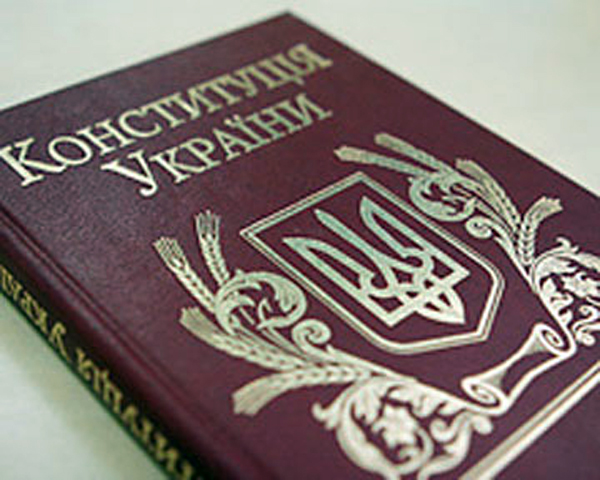 Сучасний  бухгалтер  займається  не  тільки  веденням  рахунків,  але  й здійснює  широку  діяльність,  що  включає  планування  і прийняття  рішень, контроль   і   привернення   уваги   керівництва   до   порушень,   оцінку, огляд діяльності  і  аудит. Все, що    він    робить    (або    майже    все), регламентується  тими  або  іншими  нормативними  документами.
Правознавство є першою навчальною дисципліною, що відкриває вивчення галузевих юридичних наук; слугує основою для засвоєння всіх інших галузей як національного, так і міжнародного права.
Місце дисципліни в навчальному процесі
Одержані під час вивчення правознавства знання дадуть змогу,  визначати і грамотно співставляти структуру норми права та структуру нормативно- правового акту. Ефективно визначати норми права та  здійснювати правомірне їх використання розширяти професійний і загальний кругозір
Мета навчальної дисципліни
Основною метою вивчення, " є вивчення загальних закономірностей виникнення, розвитку і функціонування держави і права, розгляд основних понять юриспруденції. Курс охоплює такі важливі й актуальні питання як законність і правопорядок, правопорушення і юридична відповідальність, правова дисципліна і правова культура.
Завдання навчальної дисципліни
Курс "Правознавство" спрямований сформувати правовий світогляд майбутніх фахівців, виробити систему правових уявлень, переконань та навичок правомірної поведінки, збагатити теоретичні уявлення про поняття та категорії, які використовує правова наука; має на меті не тільки дати необхідні знання, а й навчити правильно використовувати правові норми при виконанні відповідних ролей у суспільстві - як у наступній професійній діяльності, так і в особистому житті.